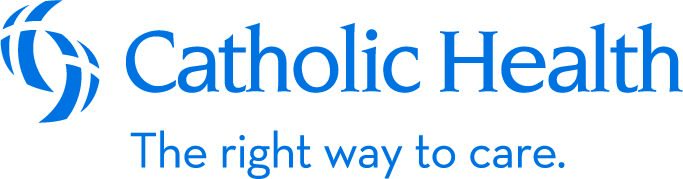 Catholic Health Pharmacy APPE Longitudinal Program
Kelsey Gregoire, PharmD, MPH, BCCCP
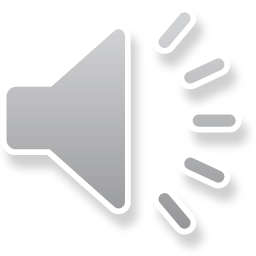 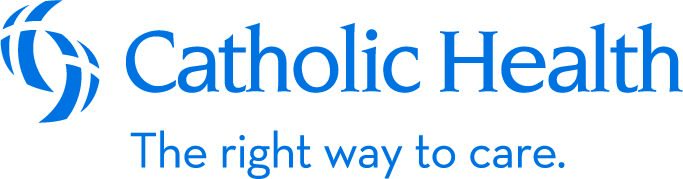 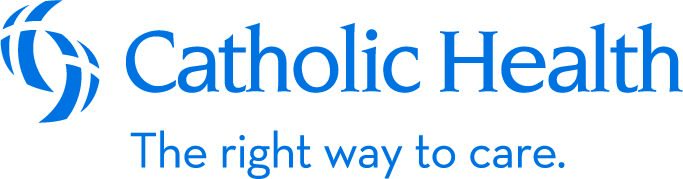 A brief history of Catholic Health
Catholic Health founded 1998
Sisters of Charity – 1848 by the Daughters of Charity of St. Vincent de Paul
Mercy Hospital of Buffalo – 1904 by the Sisters of Mercy
Mount St Mary’s Hospital – 1907 by the Sisters of St. Frances of Williamsville
Kenmore Mercy Hospital – 1951 by the Sisters of Mercy
St Joseph Hospital – 1960 by the Franciscan Sisters of St. Joseph
Merged with SOCH in 2009 
Lockport Memorial Hospital – 2023
 Total Acute Care Beds = 1069
 Outpatient facilities
> 50 facilities across 8 counties in WNY
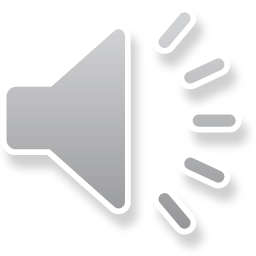 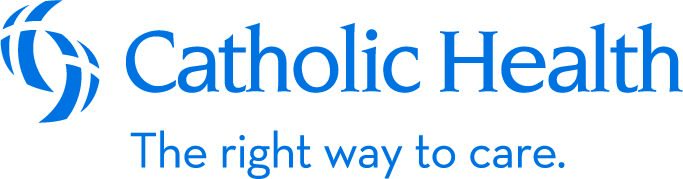 Hospitals
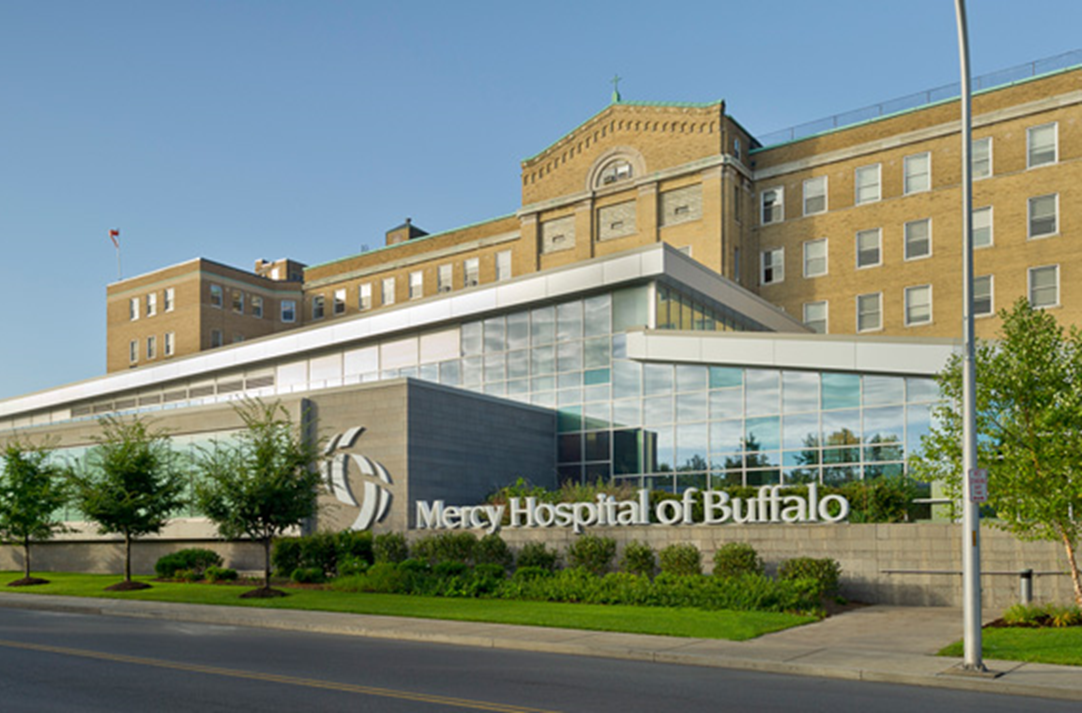 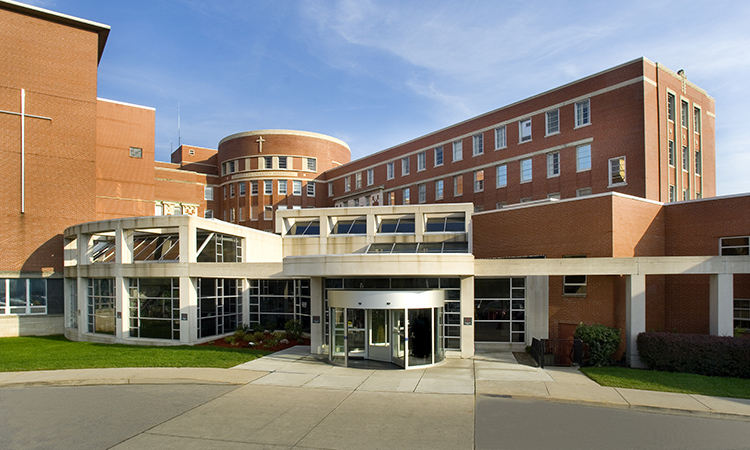 Mercy Hospital of Buffalo 
387-bed community teaching hospital
One of the busiest emergency rooms in WNY caring for >75,000 patients annually
Specializes in cardiac surgery and neurology
Sisters of Charity Hospital 
310 bed community teaching center
 Specialized in maternity/neonatal care, vascular surgery and bariatrics
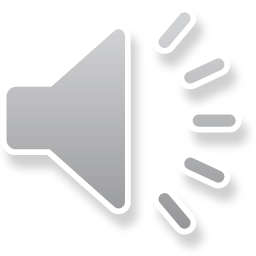 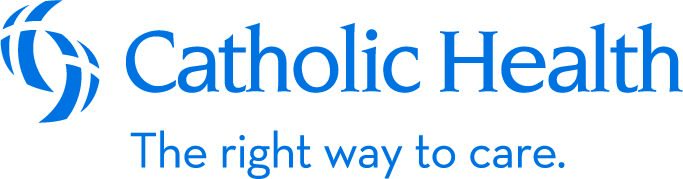 Hospitals (continued)
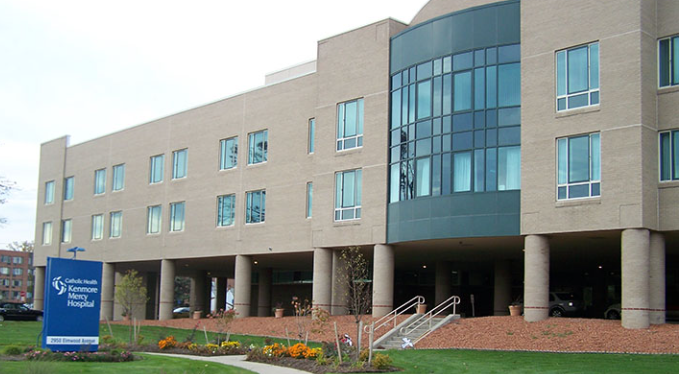 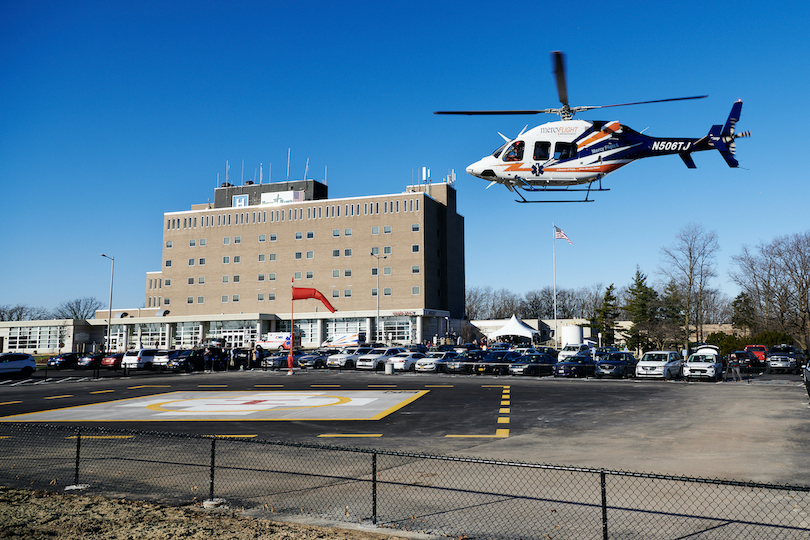 Kenmore Mercy Hospital 
 185-bed hospital 
Specialized in ambulatory surgery and infectious diseases
Mount St Mary’s
 Small community hospital that serves Lewiston and Greater Niagara Falls area
Clearview Treatment Services
69-bed inpatient chemical dependency unit
28-day inpatient treatment for alcohol, prescription drug, cocaine and heroin addiction
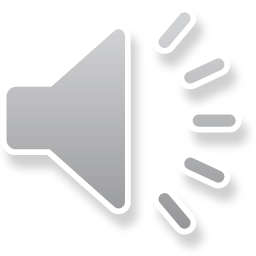 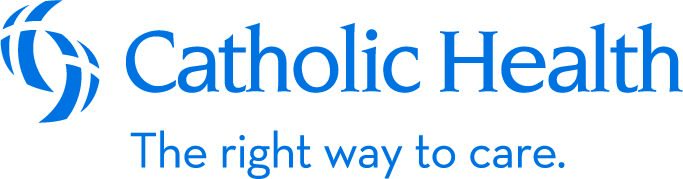 Catholic Health Residency Programs
PGY-1 Pharmacy Practice Residency
RPD: Tim Vink, PharmD, BCPS
Mercy (4)
Sisters of Charity (3)
PGY-2 Emergency Medicine 
RPD: Alyssa Kiel, PharmD, BCPS, BCEMP
Mercy (1)
PGY2 Ambulatory Care 
RPD: Kara Wilcox, PharmD, MBA, BCACP
Sisters of Charity Clinics (1)
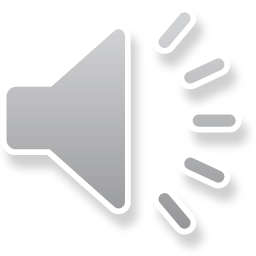 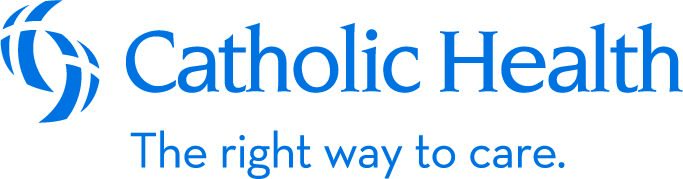 CHS Longitudinal Program
16 week total experience
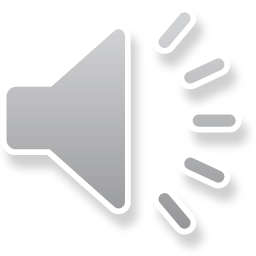 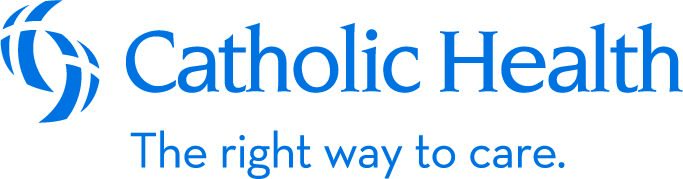 Rotation Specifics
Hospital Health Systems Pharmacy (Core) (4 weeks)
Inpatient Care: Adult Patient Care (Core) (6 weeks)
Internal Medicine
Intensive Care 
Electives – Direct Patient Care (6 weeks): 
Can chose an additional core rotation
Infectious Disease 
Psychiatric Pharmacy
Emergency Medicine 
Ambulatory Care 
Administrative at Mercy (Dual PharmD/MBA students preferred)
Clinical Pharmacy Specialists:
Internal Medicine
Critical Care
Infectious Disease 
Emergency Medicine 
Ambulatory Care 
Behavioral Health

All preceptors have board certification(s)
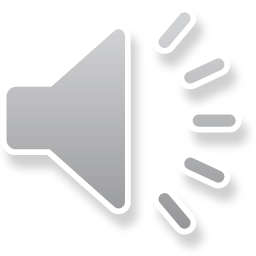 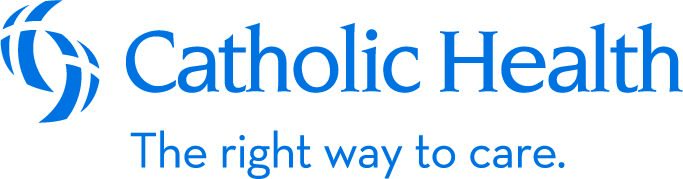 Student Requirements
Application through UB SPPS
Letter of intent 
CV
Interview (In-person preferred if able) 
CV and letter of intent should be attached to UB Application.  Kris Jordan will forward along to Kelsey Gregoire at Kgregoire@chsbuffalo.org  and CC Tim Vink at tvink@chsbuffalo.org 
Student scheduling will be completed based on preceptor availability and student interest areas
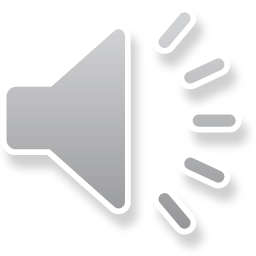 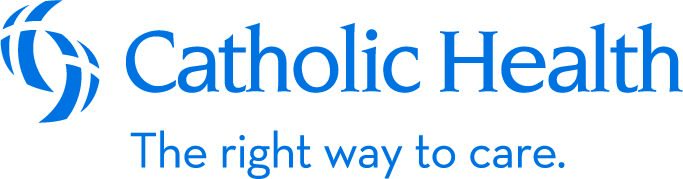 Questions
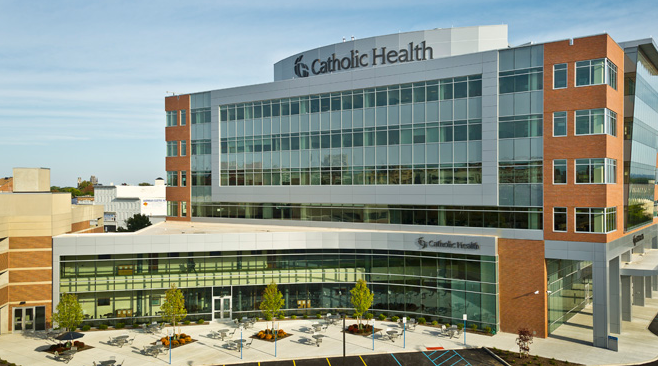 Email Kelsey Gregoire at Kgregoire@chsbuffalo.org
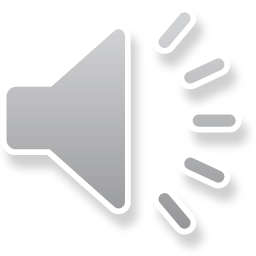